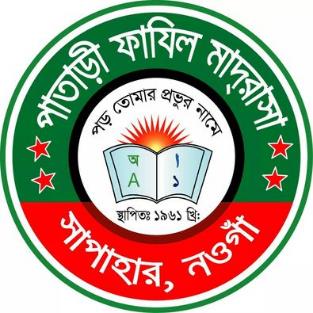 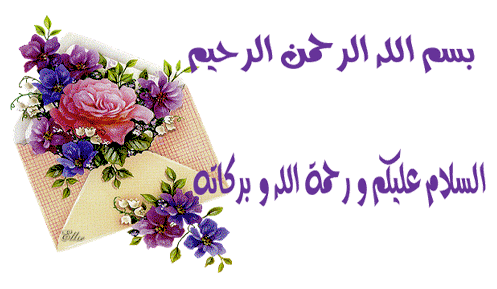 التعريف
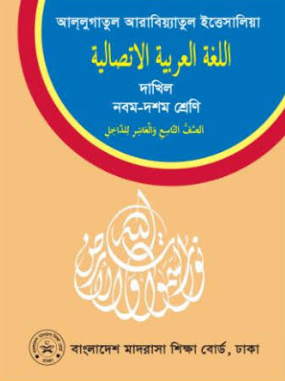 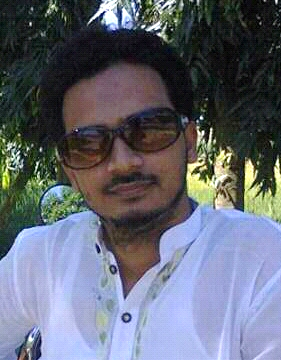 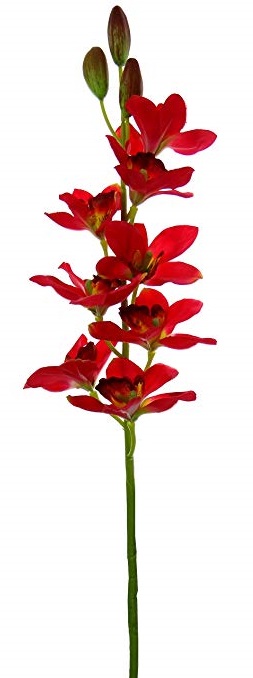 عبد العليم بن شمس الحق
الصف : التاسع من الداخل
المادة : اللغة العربية الاتصالية
محاضر اللغة العربية
الوحدة : الخامسة
فتاري فاضل مدرسة، سفاهر، نوغاؤن
الدرس : الأول
رقم الجوال : 01749-94 44 18
الوقت : 40 دقيقة
العنوان الالكتروني :
التاريخ : 01/12/2020م
infoabdulalim@gmail.co
ماذا فهمتم من الصور التالية  ؟
فهمتم أننا اليوم سنتحدث عن الواجب علينا نحو البيئة التي نسكن فيها
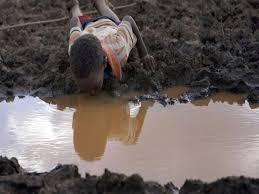 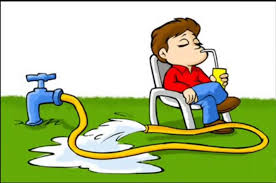 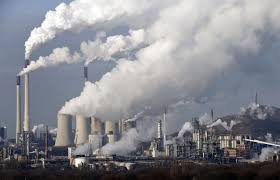 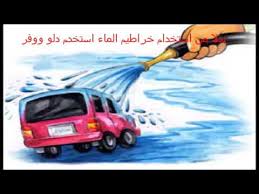 النـــتــائج مـــــن الدرس
0
الطلاب بعد نهاية هذا الدرس ....
يستطيع قراءة العبارات بالنطق الصحيح بالترجمة؛
1
يتعلم معاني الكلمات الجديدة مع تكوين الجمل المفيدة؛
2
3
يستطيع تصحيح العبارات واملاء الفراغات والجمع من المفرد؛
4
يقدرعلى تحقيق الكلمات الصعبة من الدرس.
إعلان درس اليوم
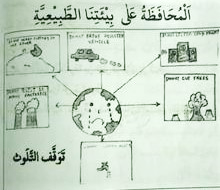 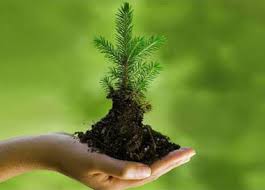 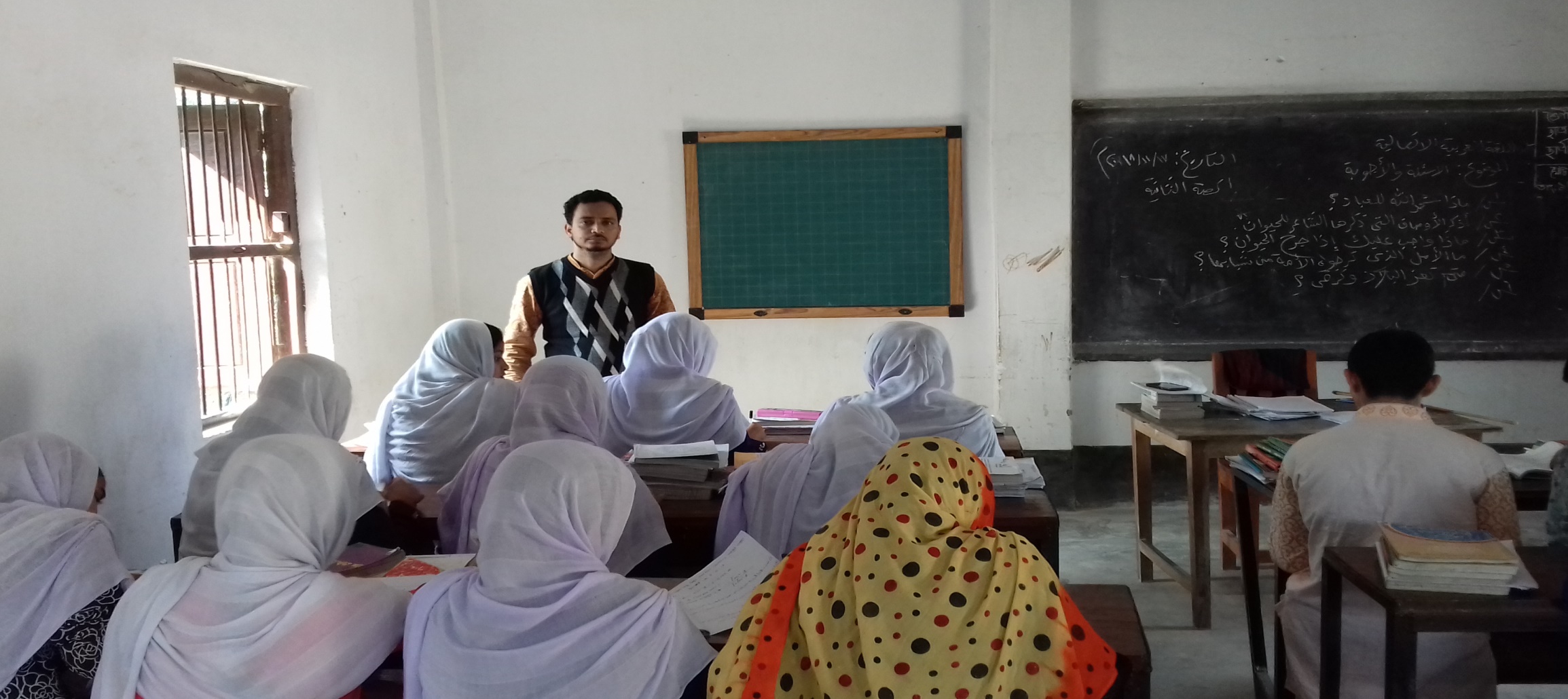 القراءة الصوتية
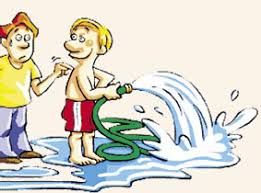 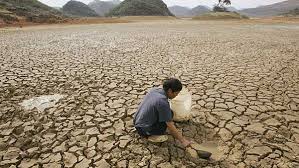 وقد تؤدي أزمة المياه في العالم إلى حروب بين الدول. ولأهمية الماء، فإن الإسلام ينهى عن الإسراف فيه في كل شيء حتى في العبادات. هناك ثلاثة عوامل تؤدي إلى تلوث البيئة: (1) الثورة الصناعية بضخامتها، وهي التي نشاهد آثارها ونلمسها كل يوم.
ومع هذه الثورة برزت قضيتان، هما تلوث البيئة، واستنزاف مواردها، بحيث أصبح التلوث يصل إلى جسم الإنسان، وإلى كل عضو من أعضائه الداخلية والخارجية، لتلوث الهواء والطعام. (2) الاستعمال الخاطئ لبعض المواد في مجال الزراعة، بصفة خاصة، كالأسمة الطبيعية الكيميائية بشتى أنواعها....
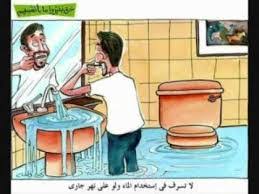 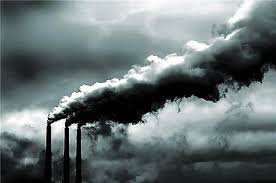 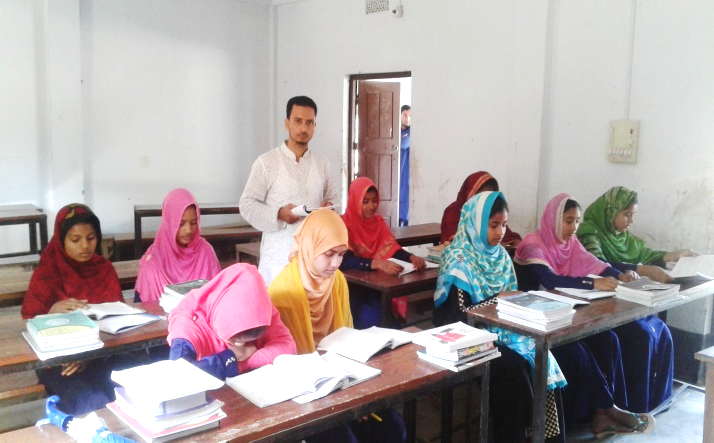 الدرس المثالي
تعالوا نتعلم الآن معاني الكلمات الصعبة مع تكوين الجمل في الدرس
قضية
ضحامة
الثورة
أهمية
شكوى / ادعاء
بدانة / سمانة
هيجان
اهتمام
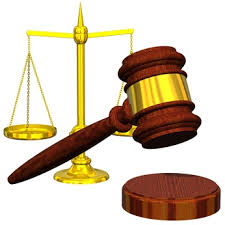 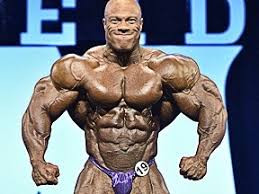 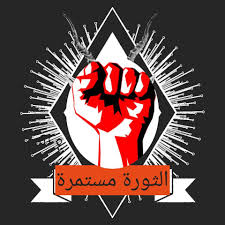 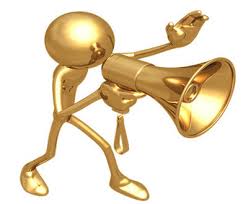 أهمية المحافظة على بيئتنا كثيرة جداً
على الحاكم أن يحكم في القضية كما ينبغي
هذا الرجل جسمه ضخامة جداً
إيقاف الثورة الصناعية ضرورة
هلموا نتعلم الآن معاني الكلمات الصعبة مع تكوين الجمل في الدرس
الاستعمال
جسم
استنزاف
برزت
الاستخدام
جسد
يقابل
ظهرت
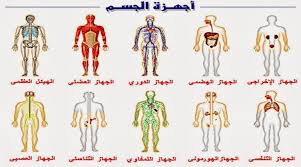 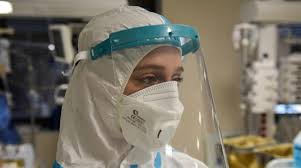 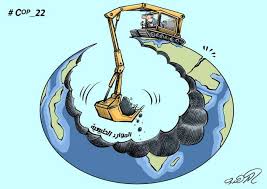 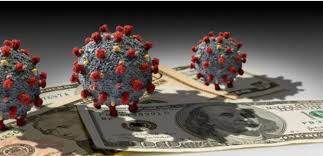 نحافظ أنفسنا من فيروس باستعمال الكمامات
نرى هناك كثير من جسم الإنسان
حرب استنزاف الموادر الطبيعية
برزت الفيروس كورونا في العالم
العمل الوحدي
الوقت
اكتب معاني المفردات الآتية باللغة العربية ثم كونها جملة مفيدة من عندك: 

أهمية – الثورة – ضحامة
  – برزت – استنزاف – الاستعمال.
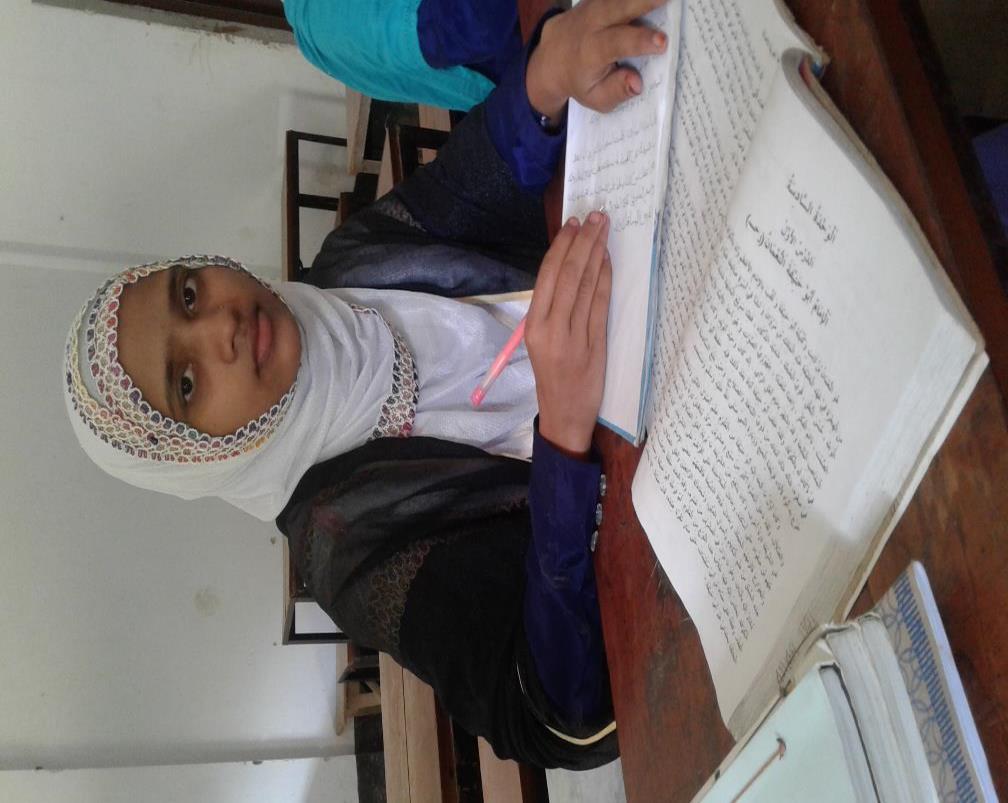 خمس دقائق
املأ الفراغات في الجملة بكلمة مناسبة من عندك
الإسراف
1. إن الإسلام ينهى عن ..... فيه في كل شيء حتى في العبادات.
2. هناك .... عوامل تؤدي إلى تلوث البيئة.
عوامل
3. الثورة الصناعية بضخامتها وهي التي .... آثارها كل يوم.
نشاهد
قضيتان
4. ومع هذه النورة برزت .... هما تلوث البيئة.
5. أصبح التلوث يصل إلى .... وإلى كل عضو من أعضائه.
جسم الإنسان
6. الاستعمال الخاطئ لبعض .... في مجال الزراعية.
المواد
كتابة الصحيح  أو الخطأ مع تصحيح الخطأ في الجمل التالية من النص
1. وقد تؤدي أزمة المياه في العالم إلى محبة بين الدول.
خطأ
والصحيح: وقد تؤدي أزمة المياه في العالم إلى حروب بين الدول.
إن الإسلام ينهى عن الإسراف فيه في كل شيء حتى في العبادات.
2. إن الإسلام ينهى عن الإسراف فيه في كل شيء حتى في العبادات.
صحيح
والصحيح: الثورة الصناعية تؤثر على البيئة والمجتمع
3. الثورة الصناعية لا تؤثر على البيئة والمجتمع
خطأ
صحيح
أصبح التلوث يصل إلى جسم الإنسان لتلوث الهواء والطعام.
4. أصبح التلوث يصل إلى جسم الإنسان لتلوث الهواء والطعام.
5. الاستعمال الخاطئ لبعض المواد في مجال الصناعة.
والصحيح: الاستعمال الخاطئ لبعض المواد في مجال الزراعة.
خطأ
العمل في أزواج
الوقت
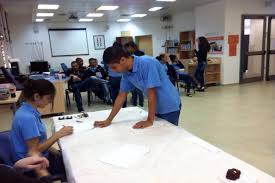 اختر الإجابة الصحيحة من الأجوبة الثلاثة
خمس  دقائق
كلاهما صحيح
الإسراف
الاعتدال
-1ما سبب أزمة المياه في العالم ؟
-2نهي الإسلام عن الإسراف في الماء فقط ؟
لا
نعم
كلاهما صحيح
كلاهما صحيح
بالنوم
بالهواء
-3كيف يصل التلوث إلى جسم الإنسان ؟
الأسمدة
كلاهما خطأ
التراب
-4المواد الطبيعية الكيميائية منها ؟
7
3
5
-5كم العوامل التي تؤدي إلى تلوث البيئة ؟
كلاهما صحيح
نعم
لا
-6 هل نشاهد آثار الثورة الصناعية في حياتنا ؟
اقرأ الأفعال والكلمات وقارن مع الصور ثم حققها في التالية
يصل
انتقال
نشاهد
استهلاك
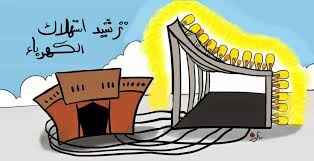 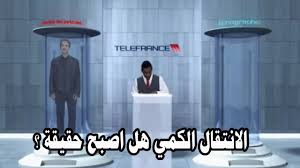 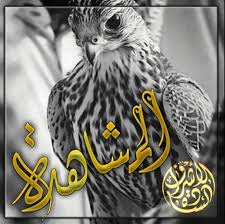 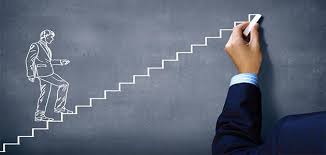 يصل
الصيغة
البحث
المادة
الباب
المعنى
الجنس
المصدر
الفعل المضارع المثبت المعروف
المفرد المذكر للغائب
يحضر
مثال واوي
و ص ل
الوصول
ضرب
نشاهد
الصيغة
البحث
المادة
الباب
المعنى
الجنس
المصدر
الفعل المضارع المثبت المعروف
الجمع للمتكلم
نرى
صحيح
ش هـ د
المشاهدة
مفاعلة
انتقال
الصيغة
البحث
المادة
الباب
المعنى
الجنس
المصدر
-
-
الهجرة، المغادرة
صحيح
ن ق ل
نفس الكلمة
افتعال
استهلاك
الصيغة
البحث
المادة
الباب
المعنى
الجنس
المصدر
-
-
أنْزَفَ , أَنْفَدَ , إِسْتَنْزَفَ , إِسْتَنْفَدَ
صحيح
هـ ل ك
نفس الكلمة
استفعال
العمل الجماعي
الوقت
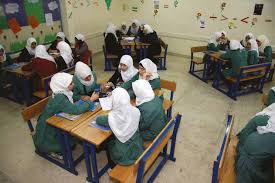 العمل لفريق الأحمر:
 حقق كلمتين الأتيتين:
يصل – نشاهد
خمس دقائق
العمل لفريق الأخضر:
 حقق كلمتين الآتيتين:
انتقال – استهلاك
التقييم
1. ماذا تؤدي أزمة المياه في العالم ؟
2. لماذا نهي الإسلام عن الإسراف في الماء ؟
3. كم العوامل التي تؤدي البيئة إلى تلوثها ؟
4. ما هي آثار الثورة الصناعية في حياة الإنسان ؟
5. كيف يصل الثلوث في جسم الإنسان ؟
6. كيف تؤثر الأسمدة الطبيعية والكيميائية في جسم الإنسان ؟
الواجب المنزلي
اكتب فقرة مختصرة باللغة العربية على الأقل عشرة أسطر عن أزمة المياه في العالم بذكر السبب.
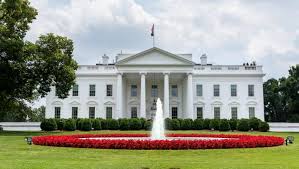 مع السلامة أيها الأحباب
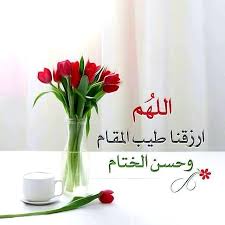